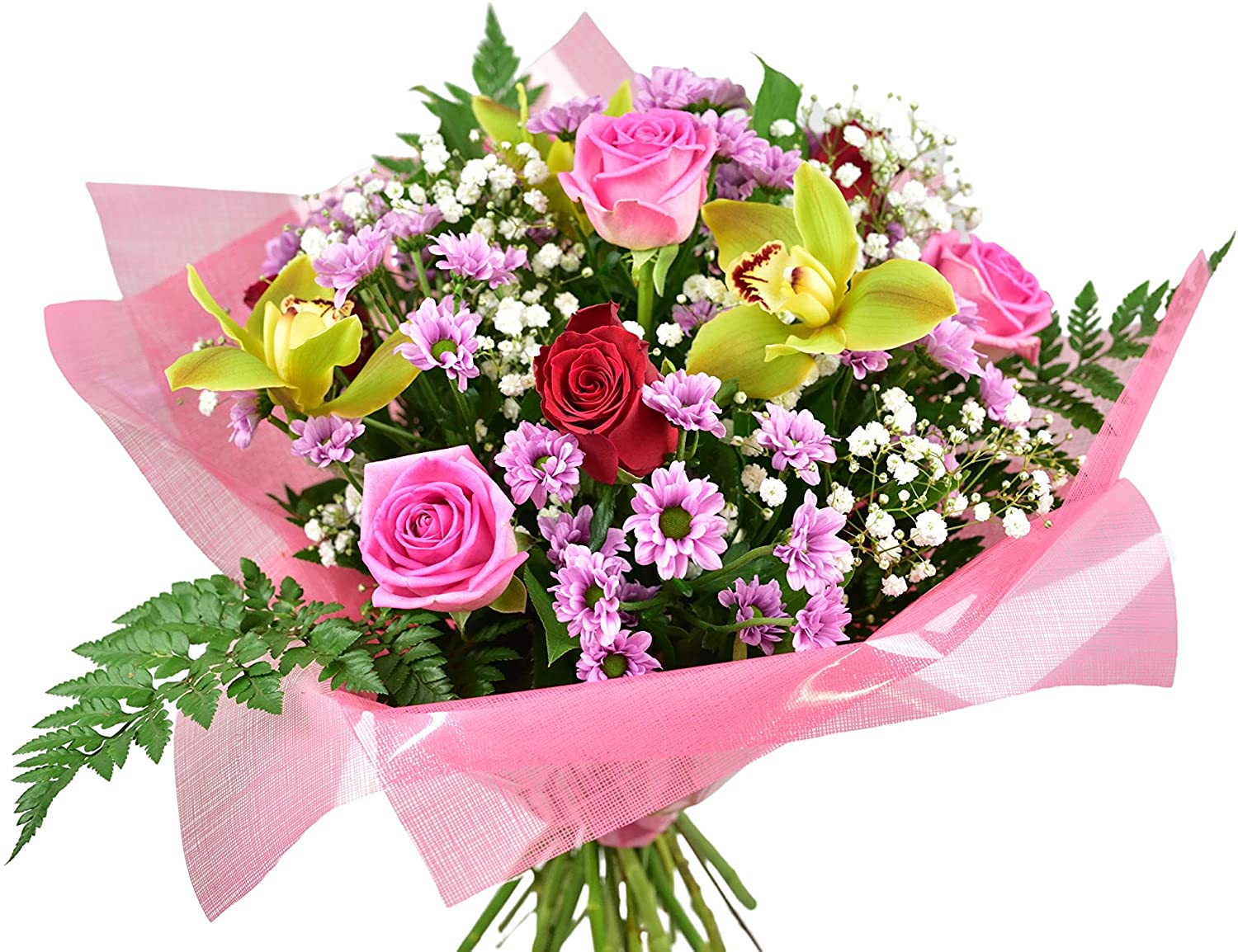 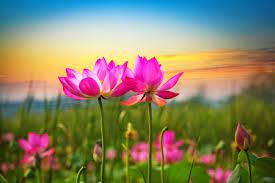 স্বাগতম
শিক্ষক পরিচিতি
সুরেন মন্ডল
সহকারী শিক্ষক(আইসিটি)
চরদৌলত খান মাধ্যমিক বালিকা বিদ্যালয়
surenmondal43@gmail.com
Mob: 01739631843
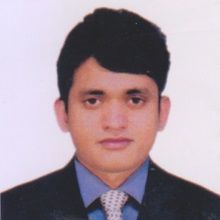 পাঠ পরিচিতি
শ্রেণিঃ ৮ম
বিষয়ঃ তথ্য ও যোগাযোগ প্রযুক্তি
অধ্যায়ঃ তৃতীয়
আজকের আলোচ্য বিষয়ঃ--
পাঠ শিরোনাম
কম্পিউটার ভাইরাস
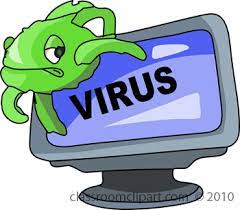 শিখনফল
এই পাঠ শেষে শিক্ষার্থীরা…
কম্পিউটার ভাইরাস সম্পর্কে বর্ণনা করতে পারবে;
কম্পিউটার ভাইরাসের প্রকারভেদ বর্ণনা করতে পারবে;
কম্পিউটার ভাইরাসের ইতিহাস বর্ণনা করতে পারবে;
ম্যালওয়্যার থেকে নিষ্কৃতি পাওয়ার উপায় ব্যাখ্যা করতে পারবে।
কম্পিউটার ভাইরাস
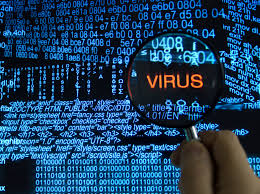 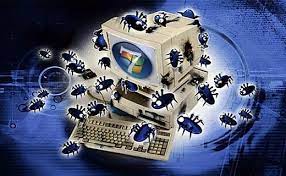 কম্পউটার ভাইরাস হলো এক ধরনের ক্ষতিকারক সফটওয়্যার বা ম্যালওয়্যার যা পুনরুৎপাদনে সক্ষম।
কম্পিউটার ভাইরাস যে ক্ষতি করে
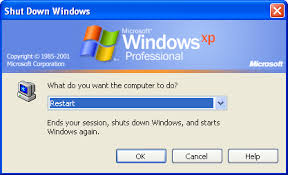 [Speaker Notes: সিআইএস নামে একটি ভাইরাস প্রতি বছর ২৬ এপ্রিল সক্রয়ি হয়ে র্হাডডিস্ককে ফরম্যাট করে ফেলে….]
কম্পিউটার ভাইরাসের প্রকারভেদ
কম্পিউটার ভাইরাস সক্রিয় হয়ে যাওয়ার পর কাজের ধরনের ভিত্তিতে ভাইরাসকে দুই ভাগে ভাগ করা হয়
অনিবাসী ভাইরাস
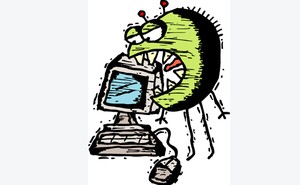 সংক্রমণ করার পর পরিশেষে মূল প্রোগ্রামের কাছে নিয়ন্ত্রণ দিয়ে যে ভাইরাস নিষ্ক্রিয় হয়ে যায়, এদের বলা হয় অনিবাসী বা Non-Resident ভাইরাস।
10/3/2021
10
[Speaker Notes: সাধারণত যে ভাইরাস সংক্রমন করার পর তার নিজের অস্তিত্ত্ব মুছে ফেলে, তাই অনিবাসী ভাইরাস..]
নিবাসী ভাইরাস
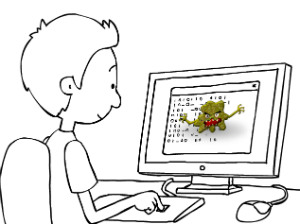 নিবাসী বা Resident ভাইরাস হলো এমন ভাইরাস যা চালু হওয়ার পর মেমোরিতে স্থায়ী হয়ে বসে থাকে। যখনই অন্য কোনো প্রোগ্রাম চালু হয়, তখনই সেটি সেই প্রোগ্রামকে সংক্রমিত করে।
ম্যালওয়্যার থেকে নিষ্কৃতি পাওয়ার উপায়
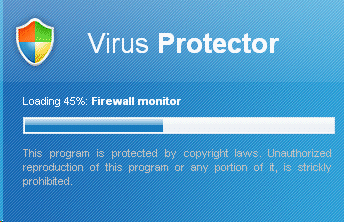 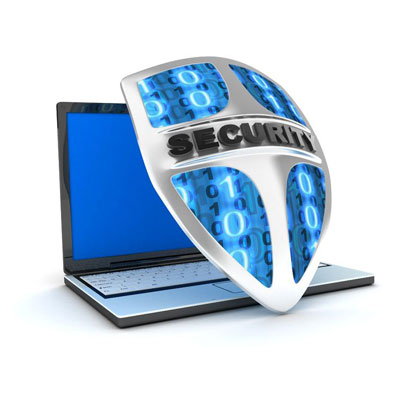 বিশেষ ধরনের কম্পিউটার প্রোগ্রাম বা এন্টিভাইরাস এবং ফায়ারওয়াল
[Speaker Notes: বিশেষ ধরনের কম্পিউটার প্রোগ্রাম বা এন্টিভাইরাস বা এন্টিম্যালওয়্যার নামে পরিচিত এগুলো কম্পিউটারের ম্যালওয়্যারের হাত থেকে রক্ষা পাওয়ার জন্য কাজ করে]
ম্যালওয়্যার থেকে নিষ্কৃতি পাওয়ার উপায়
পরিচিত কিছু এন্টি ভাইরাসের নামঃ
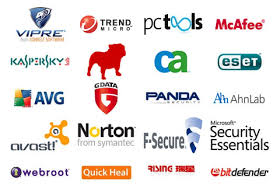 [Speaker Notes: ১. বিশেষ ধরনের প্রোগ্রাম বা এন্টিভাইরাস কম্পিউটারে ইন্সটল করে এক্টিভ রাখা ২. ফায়ারওয়াল ব্যবস্থার মাধ্যমেও ব্যবহারকারীগণ ম্যালওয়্যারের হাত থেকে রক্ষা পাওয়ার চেষ্টা করা যায়।৩. সব ভাইরাস বা ম্যালওয়্যারের একটি নির্দিষ্ট Pattern রয়েছে। এন্টি ম্যালওয়্যার এসব Pattern এর তালিকা সংগ্রহ করে এবং এর ভিত্তিতে ভাইরাস বা ম্যালওয়্যারটি শনাক্ত করে। ৪. এছাড়া যেসব মাধ্যম যেমন পেনড্রাইভ, হার্ডডিস্ক, নেটওয়ার্ক গেইটওয়ে এর সাহায্যে ভাইরাস ছড়ায় সেসব ব্যবহারে সচেতন হওয়া।]
দলগত কাজ
প্রথমে শিক্ষার্থীরা দলে বিভক্ত হবে
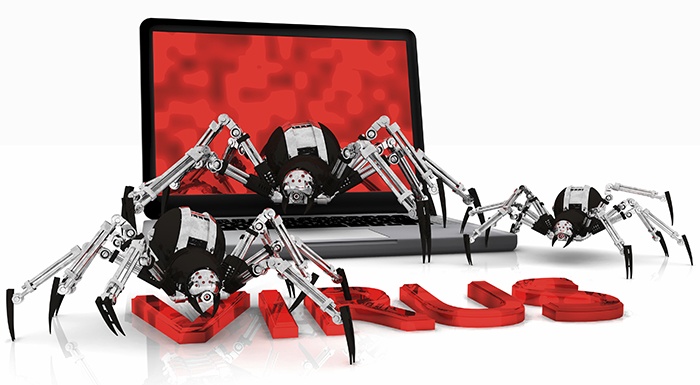 ভাইরাস আক্রান্ত হলে কী করা উচিৎ? দলে আলোচনা করে উপস্থাপণ কর।
[Speaker Notes: দলগত কাজে শিক্ষার্থীদের সহযোগিত করা যেতে পারে…]
মূল্যায়ন
কম্পিউটার ভাইরাস কী?
ভাইরাস কত প্রকার ও কী কী?
নিবাসী ও অনিবাসী ভাইরাসের দু’টি পার্থক্য বল।
চারটি এন্টিভাইরাসের নাম বল।
বাড়ির কাজ
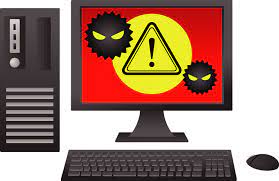 তুমি কীভাবে তোমার বিদ্যালয়ের কম্পিউটারকে ভাইরাস মুক্ত রাখবে- বিশ্লেষণ কর।
ধন্যবাদ সবাইকে
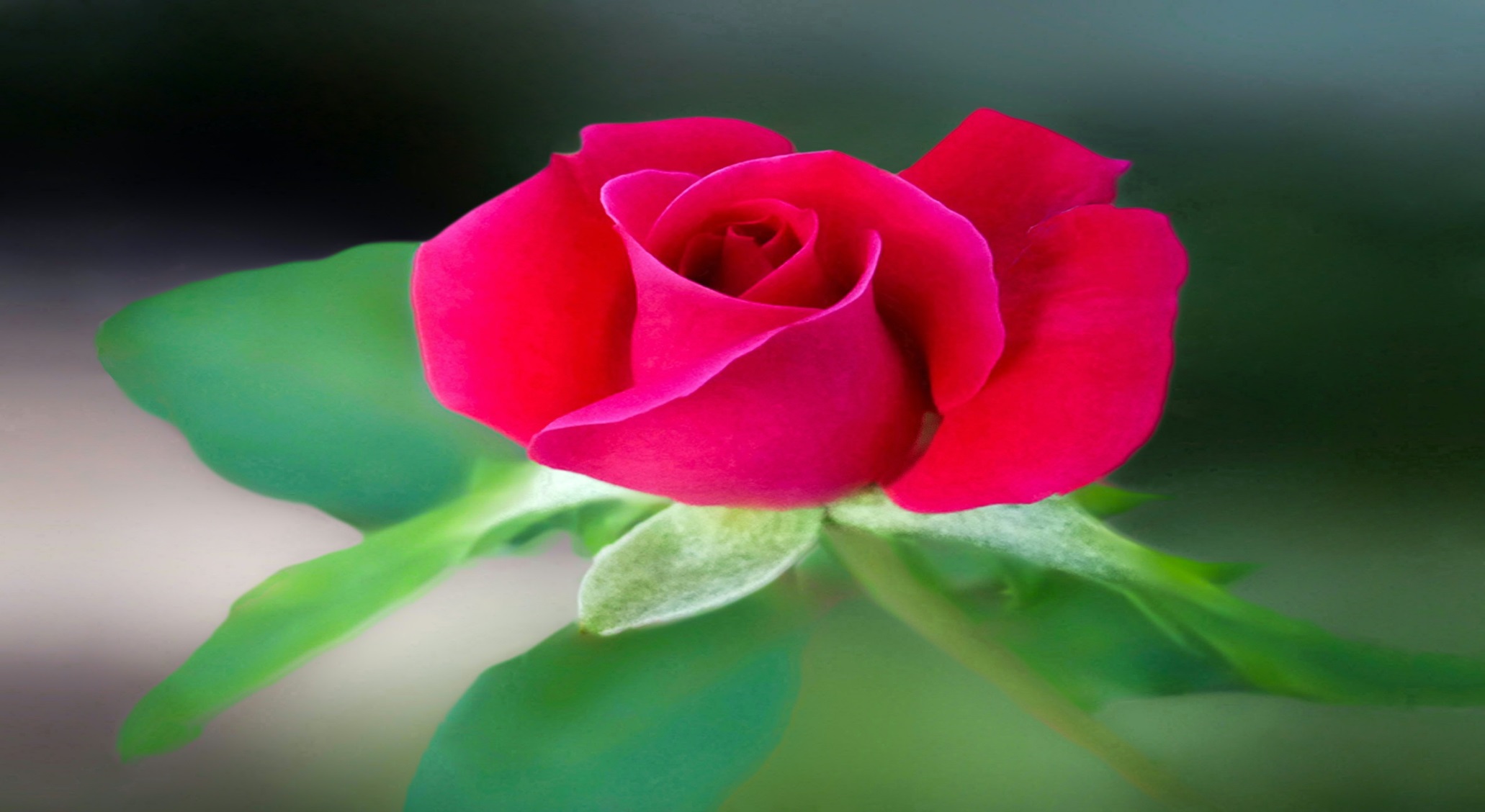 Suren Mondal, Assistant Teacher (ICT) Gmail-surenmondal43@gmail.com.Mobile-01739631843